REPUBLIC OF BULGARIA
Ministry of Education and Science
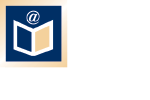 EEA Grants 
Norway Grants
BG09 programme – EEA Scholarships Fund





Cooperation Committee meeting, 17th December 2015, Bergen
BG09 - Donor institutions:Norway
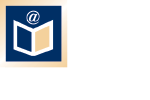 16 HEIs total:

University of Oslo
University of Agder
University of Bergen
University of Tromso
University of Stavanger
University of Trondheim
NTNU
Norwegian University of Life Sciences
Norwegian School of Sport Sciences
Norwegian Business School
Norwegian Academy of Music
Nordland Research University
Arctic University of Norway
University College of Oslo and Akershus
Volda University College
University College of Buskerud and Vestfold
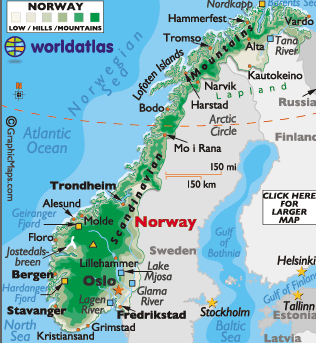 2
BG09 - Donor institutions:Iceland
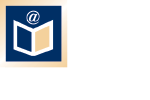 5 HEIs total:
University of Reykjavik
University of Iceland
Bifrost University
University of Akureiri
Agricultural University of Iceland
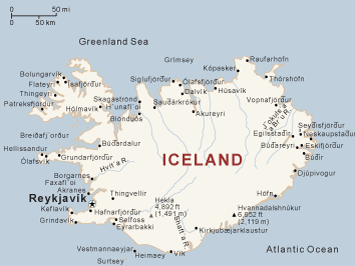 3
BG09 - Donor institutions:Liechtenstein
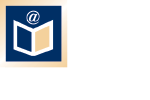 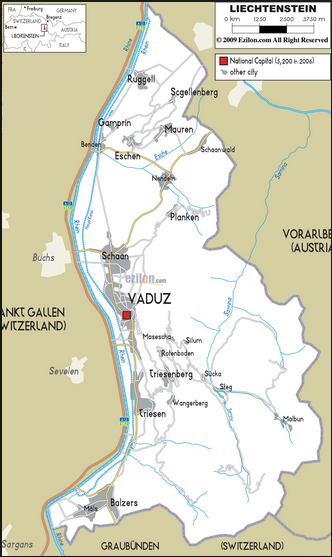 2 HEIs total:
International Academy of Philosophy
University of Liechtenstein
4
20 HEIs out of 51 HEIs in total:

University of Sofia
University of Plovdiv
University of National and World Economy
University of Architecture, Civil Engineering and Geodesy - Sofia
Thracian University – Stara Zagora
Medical University – Plovdiv
Medical University – Varna
Medical University - Pleven
New Bulgarian University
Free University of Bourgas
University of Agriculture – Plovdiv
American University in Bulgaria
Higher School of Transport
University of Rousse
University of Economics – Varna
 University of Shoumen
University of Food Technologies – Plovdiv
South-Western University of Blagoevgrad
Free University of Varna
Technical University of Sofia
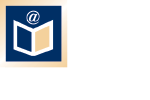 BG09 – BS institutions
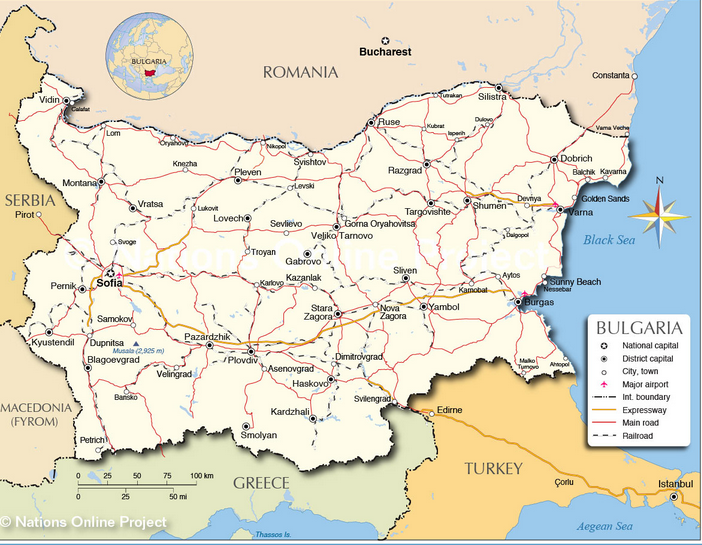 5
BG09 – Subject distributionMobility Projectsin Higher Education
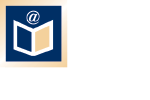 Health and Welfare
(14.47 %)
Agriculture, Forestry, Fishery, and Veterinary
(4.60 %)
Services
(1.98 %)
Education (13.81 %)
Arts and Humanities
(9.21 %)
Engineering, Manufacture and Construction
(9.87 %)
Arts and Humanities
(9.21 %)
Social Sciences
(15.13 %)
ICT (2.64 %)
ICT (2.64 %)
Natural Sciences, Mathematics and Statistics
(7.89 %)
5 calls in total
152 projects funded
Business, Administration and Law
(20.40 %)
6
BG09 – Subject distributionInterinstitutional CooperationProjects
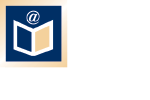 Natural Sciences, Mathematics and Statistics
(2 projects)
Health and Welfare
(2 projects)
ICT (2.64 %)
ICT (2.64 %)
ICT (2.64 %)
ICT (2.64 %)
Engineering, Manufacture and Construction
(1 project)
ICT (2.64 %)
Agriculture, Forestry, Fishery, and Veterinary
(1 project)
1 call in total;
6 projects funded
7
BG09 – Levels of educationparticipation
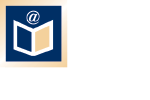 Higher Education:
 
Bachelor students;
Doctoral candidates; 
Academic and administrative staff


Research: 

Research and administrative staff
8
BG09 – Show caseProject: BG09-0001 “Methodologies and technologies for enhancing the motor and social skills of children with development problems”
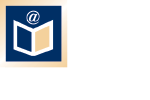 Measure: Inter-institutional Cooperation Projects 

Project budget: 125 890.96 €

Beneficiary: Institute of System Engineering and Robotics, Bulgarian Academy of Sciences

Partners:
University of Stavanger, Norway
The South-West University – Blagoevgrad, Bulgaria
Day care center for children in Bansko, Bulgaria
Day care center for children in Gotse Delchev, Bulgaria
9
BG09 – Show caseProject: BG09-0001
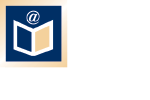 Rationale:
 Play is fundamental and important for the development of children
Children with impairments have limitations in cognitive, motor, speech-language and communicative skills
Play is a medium that can enhance skills by joyful and self-stimuli
Project objective: to develop and implement an innovative model for ensuring the children with development problems or disabilities the possibility to play, on one hand for the sake of the play itself and on the other hand for the sake to play as a function for improvement of motor skills and social contacts of these children
10
BG09 – Show case (cont.)Project: BG09-0001 “Methodologies and technologies for enhancing the motor and social skills of children with development problems”
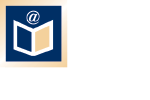 Target groups:
Children with development problems
     and their parents
Speech therapists, psychologists, social workers
     and special educators
Stakeholders

Main activities:
Adaptation and customization of computer games
    to facilitate and enhance motor skills,
    social interaction and verbalization
Development of innovative robotic and motion-sensing structured play for imitation, collaborative and cognitive skills
Piloting the proposed innovative methodologies and technologies with children with development problems

Expected results:
Development of new knowledge and skills
    of research staff and therapists working with
    children with development problems
Support for therapists by
    assistive computerized and robotic technologies
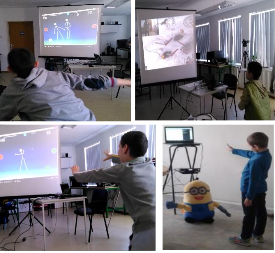 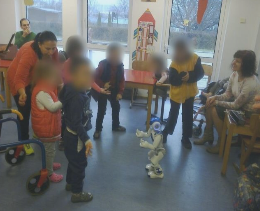 11
Thank you
for your attention!
BG09 PO contact person: m.daneva@mon.bg
BG09-0001 Project Coordinator: alekova@fi.uio.no